Le renforcement mnésique par reprise expansée
La mémoire est comme un chemin en forêt, elle ne peut demeurer s’il n’y a pas de passage !
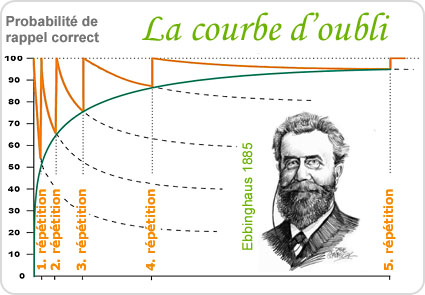 L’oubli
Le renforcement mnésique par reprise expansée
[Speaker Notes: Et cerise sur le gâteau : terminer le programme suffisamment tôt pour pouvoir mettre en place les reprises !]
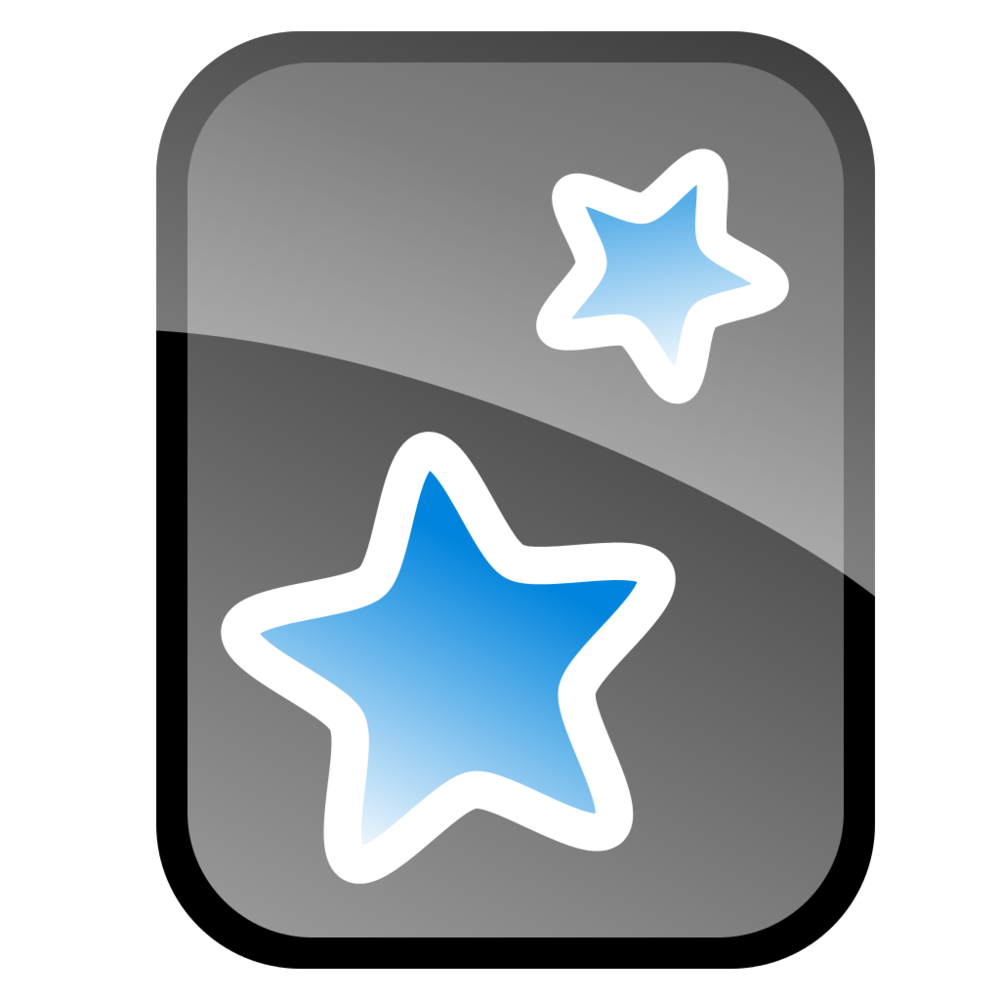 Focus sur le logiciel Anki